Asiakaskyselyn 2021 tulokset
Vihdin Veden  asiakaskysely 2021
Kyselyn ajankohta ja vastaajat
Kyselylinkki lähetettiin 2262 osoitteeseen ja julkaistiin Vihdin  Veden nettisivuilla 
Kysely suomeksi 
Vastausaika 26.10-14.11.2021
Vastauksia 542, joista 529 vastausta sähköpostilinkin kautta ja 10 nettisivujen linkin kautta; vastausprosentti 22%
Vastaajia pyydettiin syöttämään postinumero, vastaukset käsitellään nimettöminä
Vihdin Veden asiakaskysely 2021
VEDEN LAATU Vihdin vesijohtoveden laatu arvioidaan kaikin puolin hyväksi Miten usein seuraavat väitteet Vihdin Veden vesijohtoveden laadusta vastaavat kokemustasi?
16.11.2021 16:37
Powered by www.questback.com
Vihdin Veden asiakaskysely 2021
VEDEN LAATU Kokemus veden laadusta on tasaisen hyvä Vihdin eri alueillaMiten usein seuraavat väitteet Vihdin Veden vesijohtoveden laadusta vastaavat kokemustasi?
16.11.2021 16:37
Powered by www.questback.com
Vihdin Veden asiakaskysely 2021
HÄIRIÖTILANTEET Yli puolet kaikista  häiriöistä Vihdissä on ennalta ilmoitettuja vesikatkoksia Onko vedenkäyttöpaikassasi tai sen läheisyydessä ollut jokin häiriötilanne veden toimituksessa tai viemäröinnin toiminnassa viimeksi kuluneen vuoden aikana? Jos, niin mikä?
16.11.2021 16:37
Powered by www.questback.com
Vihdin Veden asiakaskysely 2021
HÄIRIÖTILANTEET  Poikkeamia veden laadussa on erittäin harvoinOnko vedenkäyttöpaikassasi tai sen läheisyydessä ollut jokin häiriötilanne veden toimituksessa tai viemäröinnin toiminnassa viimeksi kuluneen vuoden aikana? Jos, niin mikä?
16.11.2021 16:37
Powered by www.questback.com
Vihdin Veden asiakaskysely 2021
HÄIRIÖTILANTEETMiten Vihdin Vesi onnistui häiriötilanteen hoitamisessa?
16.11.2021 16:37
Powered by www.questback.com
Vihdin Veden asiakaskysely 2021
HÄIRIÖTILANTEETMitä kautta sait tiedon häiriötilanteesta?
16.11.2021 16:37
Powered by www.questback.com
Vihdin Veden asiakaskysely 2021
MITTAROINTI JA LASKUTUS
Kuinka tyytymätön tai tyytyväinen olet seuraaviin, mittarointiin ja laskutukseen liittyviin asioihin?
Vesilaskun selkeys ja ymmärrettävyys (N=536)
16.11.2021 16:37
Vesimittarilukeman ilmoittamisen vaivattomuus (N=533)
Vesihuollon hinnoittelu  (N=533)
Powered by www.questback.com
Tiedon saatavuus oman käyttöpaikan vedenkulutuksesta  (N=532)
Vihdin Veden asiakaskysely 2021
ASIAKASPALVELU Noin joka viides vastaaja  on asioinut Vihdin Veden kanssa Oletko viimeksi kuluneen vuoden aikana asioinut Vihdin veden kanssa joissain seuraavista asioista?
16.11.2021 16:37
Powered by www.questback.com
Vihdin Veden asiakaskysely 2021
ASIAKASPALVELUAsiakaspalvelun koetaan toimivan hyvin ja  verkkoasiointiin suhtaudutaan myönteisestiArvioi kokemaasi asiakaspalvelua -  missä määrin olet samaa tai eri mieltä seuraavista väitteistä?
16.11.2021 16:37
Powered by www.questback.com
Vihdin Veden asiakaskysely 2021
KOKONAISTYYTYVÄISYYS  Yli  kaksi kolmasosaa vastaajista antaa Vihdin Vedelle  kokonaisarvosanaksi 9 tai 10 , (n=537)Asteikolla 0-10, jossa 0= erittäin tyytymätön ja 10=erittäin tyytyväinen, kuinka tyytyväinen olet paikkakuntasi vesi- ja jätevesihuollon toimintaan kokonaisuutena? Arvostelijat=0-6, Passiiviset 7-8, Suosittelijat:9-10
16.11.2021 16:37
Powered by www.questback.com
Vihdin Veden asiakaskysely 2021
AVOIN PALAUTE7 tai 8 kokonaiarvosanan  antaneet (25,5%)
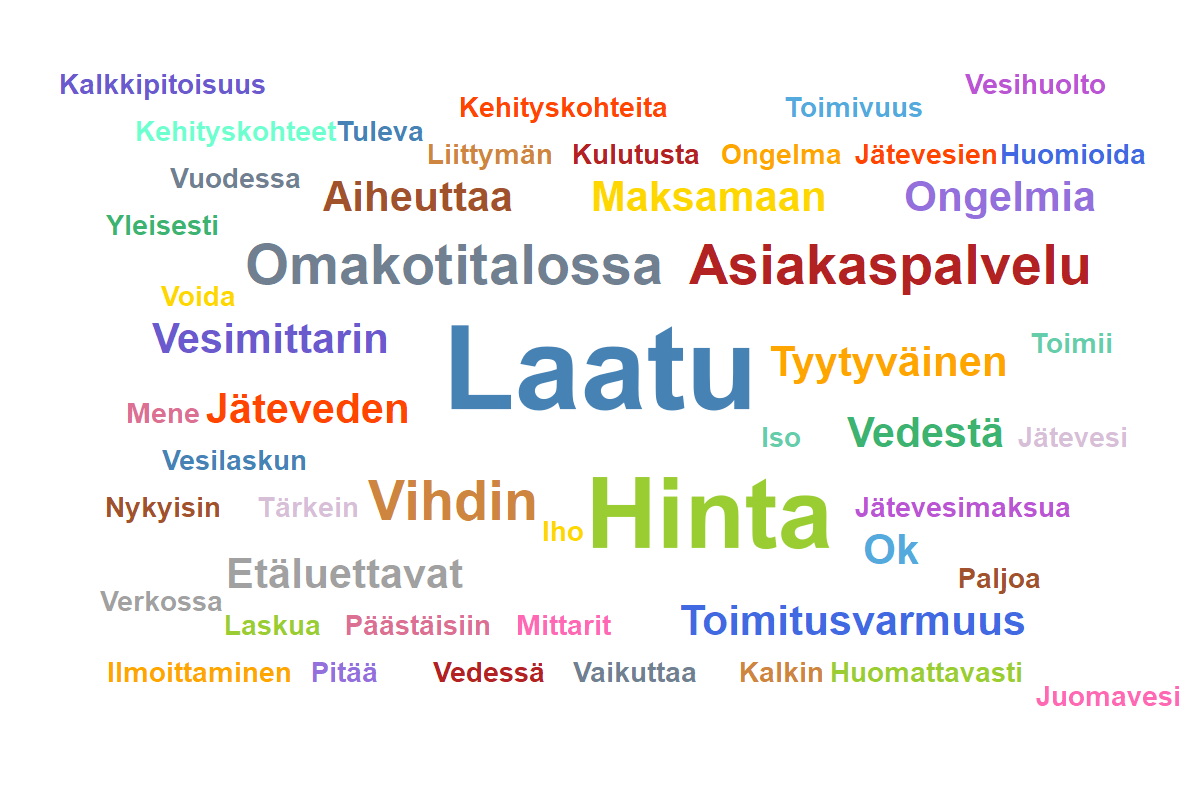 16.11.2021 16:37
Powered by www.questback.com
Vihdin Veden asiakaskysely 2021
AVOIN PALAUTE9 tai 10 kokonaisarvosanan  antaneet (71%)
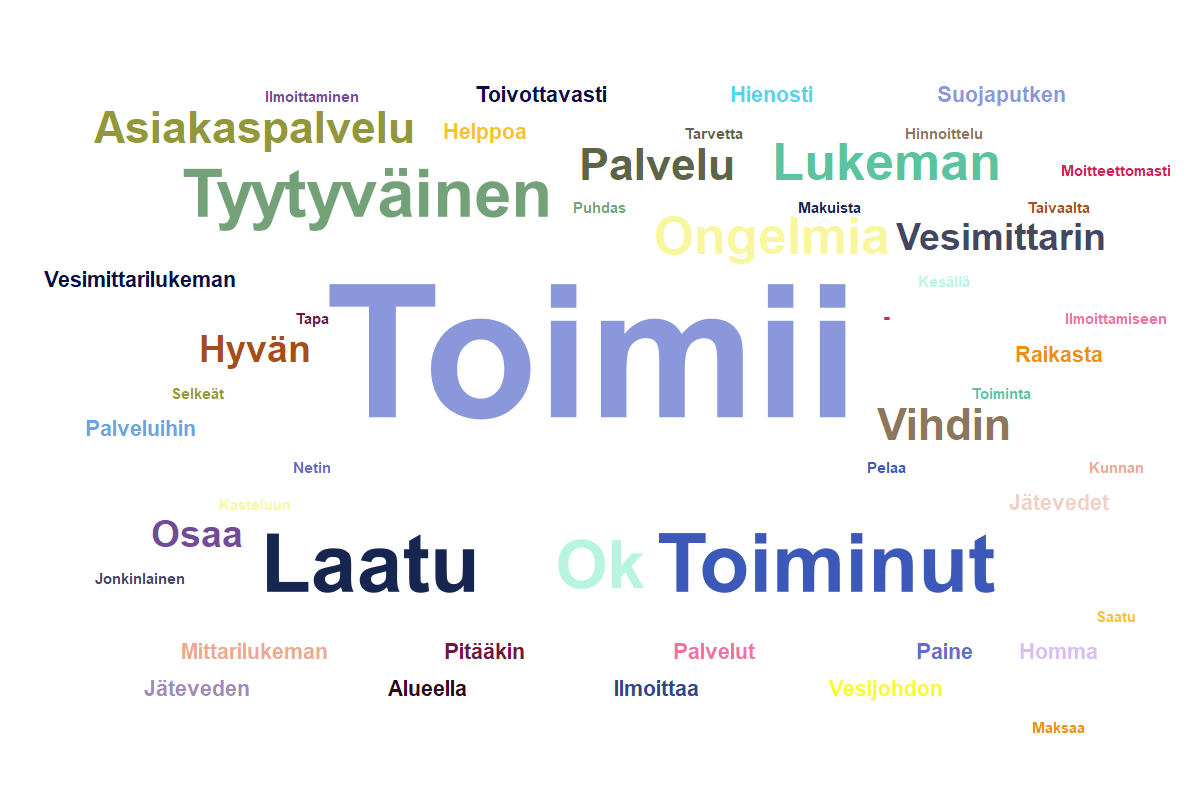 16.11.2021 16:37
Powered by www.questback.com